The Strange Case of George Wilson
The Strange Case of George Wilson
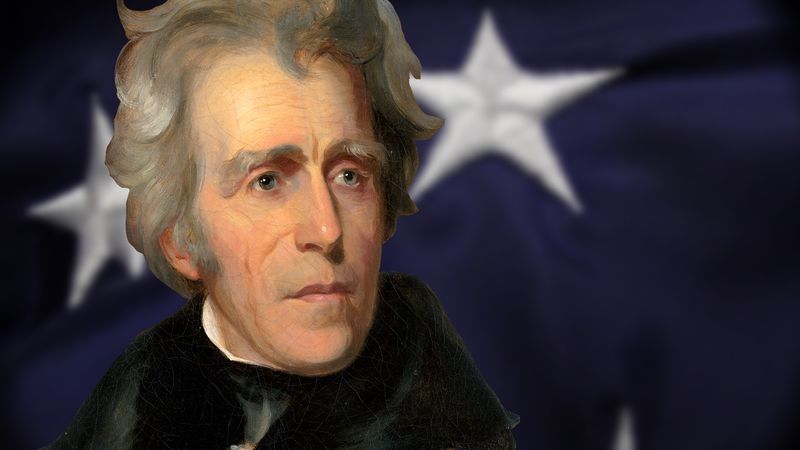 The Strange Case of George Wilson
“The court cannot give the prisoner the benefit of the pardon, unless he claims the benefit of it… It is a grant to him: it is his property; and he may accept it or not as he pleases.”
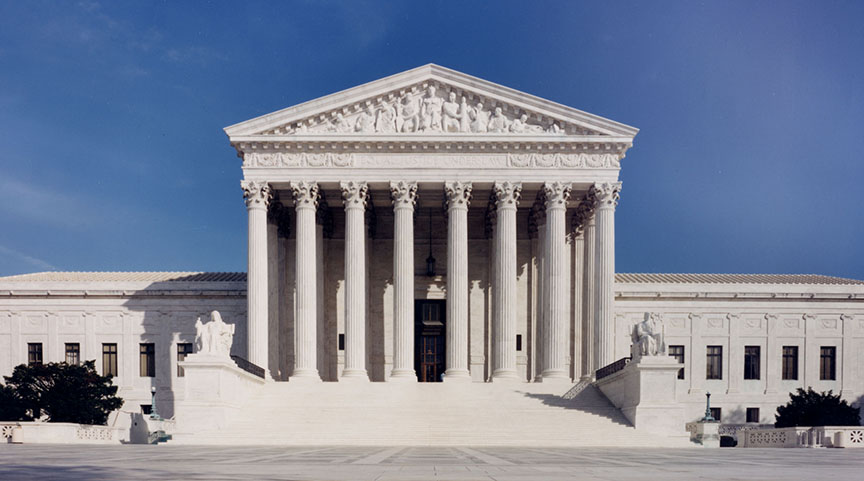 The Strange Case of George Wilson
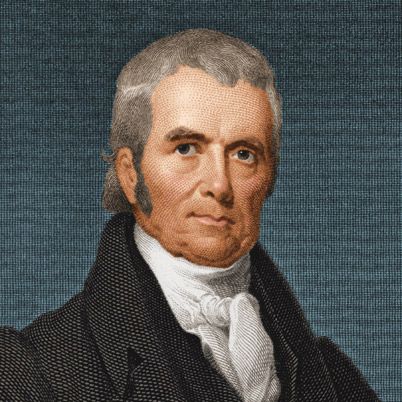 “A pardon is an act of grace, proceeding from the power entrusted with the execution of the laws… (But) delivery is not completed without acceptance. It may then be rejected by the person to whom it is tendered, and… we have no power in a court to force it on him.” 
Chief Justice John Marshall
All of Us Have Sinned
“For all have sinned and fall short of the glory of God” (Rom. 3:23). 

“For the wages of sin is death, but the gift of God is eternal life in Christ Jesus our Lord” (Rom. 6:23).
All of Us Have Sinned
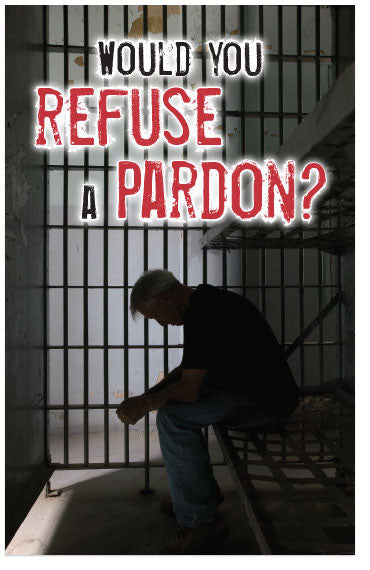 “Let the wicked forsake his way, and the unrighteous man his thoughts; let him return to the Lord, and He will have mercy on him; and to our God, for He will abundantly pardon” (Isaiah 55:7).